Moving toMicrosoft 365
[Speaker Notes: A lot of great new things are coming.
But there’ll be some changes too
We’re going to talk about what’s new, and highlight the latest part of the project, which is email migration
My goal is to provide a quick overview, and leave time for questions (I assume many of you have questions in mind)]
The goal:Everyone at UB (students, faculty, staff) can collaborate using the same apps
[Speaker Notes: First of all, why is this happening now?
We get a lot of feedback, from students and employees, wondering why everybody at UB doesn’t have the same apps for things like email. People often wonder why we support so many different apps to accomplish the same tasks
Our goal is to give everyone a chance to collaborate using the same apps, and make UB’s technology offerings simpler in the process]
What’s changing for me (and when)?
Up-to-date timeline for changes
Search Microsoft 365 Project on the UBIT website
[Speaker Notes: UBIT website has project updates, including a timeline for changes.
Our plan-–which might change—is to spend the next five years accomplishing these tasks:
-      The most important piece of this project is providing the Microsoft 365 suite of apps to UB’s faculty, students and staff. I’m going to go into detail about what that means next.
Then, we’re transitioning everyone at UB to the same, Exchange Online powered email. This is beginning this semester, so I’ll explain that change in more detail later in this presentation
We’re also going to be using Window’s Defender ATP for UB-owned devices. For most of you, this will be a change that happens behind the scenes with your departmental support staff, and we expect it to happen over the course of this semester. But we’ll keep you updated as time goes on with that project too]
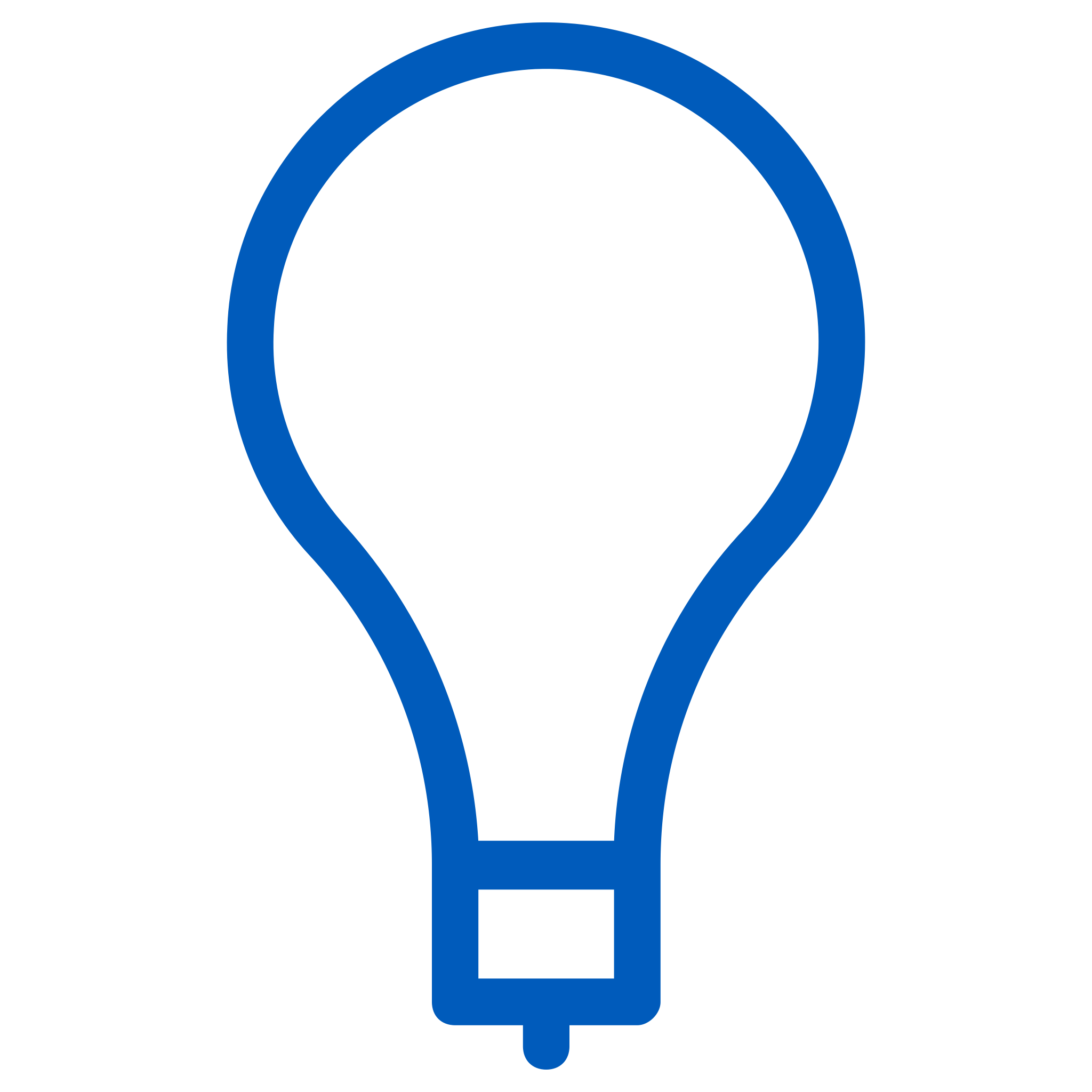 Your department’s timeline for changes may be different… contact your departmental support for details
[Speaker Notes: Because every department is different, we are working with your department’s support staff, and your department has control over making some of these changes only once they’re ready.
Please keep in touch with your departmental staff to get the best information for you]
What is Microsoft 365?
Complete suite of apps available at office.com (log in with your UBITName and password)
[Speaker Notes: When we say we’re going to offer Microsoft 365 suite of apps to students, faculty and staff, what do we mean?]
Microsoft 365 is…
Online versions of Microsoft Office apps most of us use:
Word
Excel 
PowerPoint
Office 2019 downloads still available on UBIT website (but that may change)
Microsoft 365 is…
Online versions of Microsoft Office apps most of us use:
Word
Excel 
PowerPoint
Office 2019 downloads still available on UBIT website (but that may change)
Microsoft 365 is…
Online versions of Microsoft Office apps most of us use:
Word
Excel 
PowerPoint
Office 2019 downloads still available on UBIT website (but that may change)
Microsoft 365 is…
New-to-UB collaboration tool Microsoft Teams

Easy text chat, voice and video calls with others at UB
Coming soon: team spaces (like Slack, but connected to your UB mail, contacts and storage)
[Speaker Notes: UBIT website has project updates, including a timeline for changes.
Our plan-–which might change—is to spend the next five years accomplishing these tasks:
- First, we’re transitioning everyone at UB to the same, Exchange Online powered email. This is beginning this semester, so I’ll explain that change in more detail later in this presentation
We’re also going to be using Window’s Defender ATP for UB-owned devices. For most of you, this will be a change that happens behind the scenes with your departmental support staff, and we expect it to happen over the course of this semester. But we’ll keep you updated as time goes on with that project too.
The most important piece of this project is providing the Microsoft 365 suite of apps to UB’s faculty, students and staff. I’m going to go into detail about what that means next.
Last, we’re going to look for opportunities to eliminate duplicate apps. Symantec, for example, which was our former anti-virus software, will be replaced with Defender ATP since it’s included. The biggest potential change here is replacing UBbox with OneDrive, but that part of the project is still in the planning stages.]
Microsoft 365 is…
New UBmail, powered by Outlook and Exchange Online
Works on all modern email clients
Similar look and feel for faculty and staff
Online at ubmail.buffalo.edu, or outlook.com (formerly exchowa.buffalo.edu)
Microsoft 365 is…
Cloud storage via OneDrive
128 GB by default
Auto-save for Microsoft Office docs
Collaborate on Word, Excel, PowerPoint in a web browser
Microsoft 365 is…
All that, and a lot more.
Tools for:
Notetaking (OneNote)
Surveys (Forms)
Lists (Lists)
Get details at buffalo.edu/ubit/microsoft365
Migrating UBmail to Exchange Online (2021-2024)
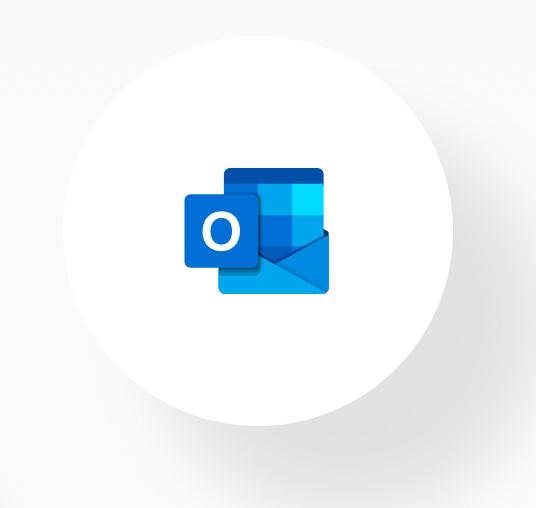 Migrating UBmail to Exchange Online (2021 – 2024)
What’s changing?
New web portal (outlook.com, formerly exchowa.buffalo.edu)
Better spam filters (!)
“Safe links” scan for malicious links beforehand
When?
Faculty and staff migrations began January 2021
We’re working with your departmental support
You’ll be notified in advance by your departmental support
New employees get Exchange Online as of February 16, 2021
New incoming students Summer 2021 and later will get Exchange Online
Microsoft 365 replacing Google (Gmail, Drive etc.)
Students will have same apps as faculty/staff
Questions? Comments?